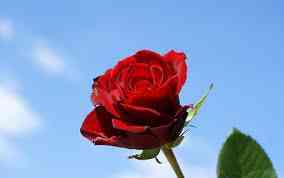 শুভেচ্ছা
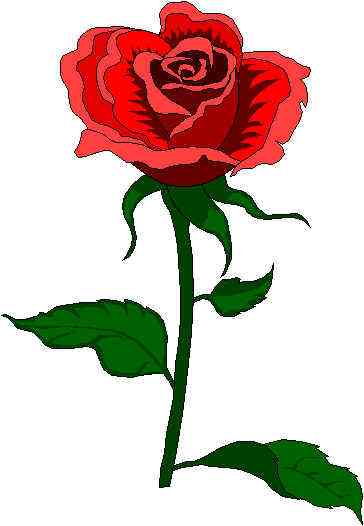 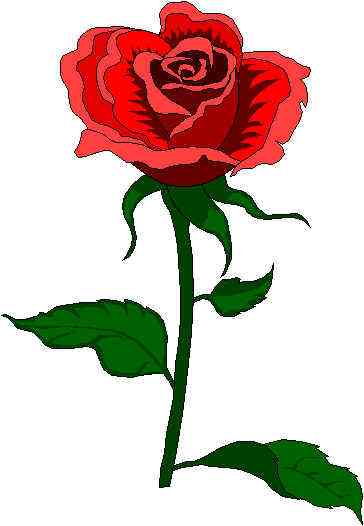 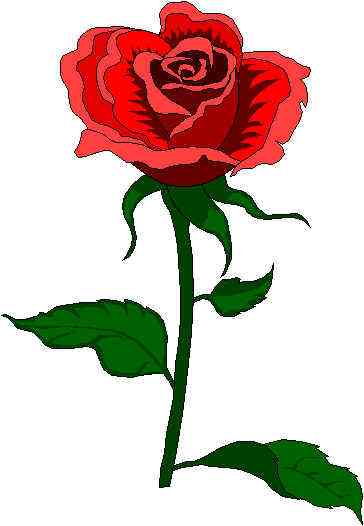 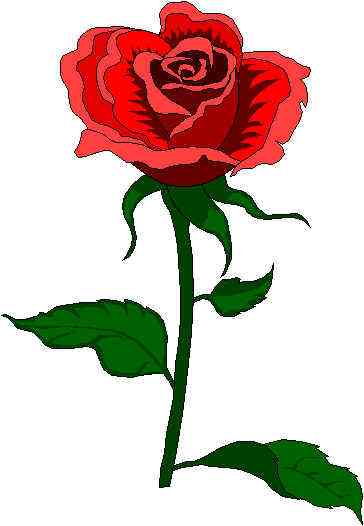 পরিচিতি
আহমদ কবির 
সহকারী প্রধান শিক্ষক
আর.কে.নুরুল আমিন চৌধুরী উচ্চ বিদ্যালয়
চকরিয়া, কক্সবাজার।
মোবাইল নং-০১618921724
Email-  akabirbabul@gmail.com
সাধারন গণিত
7ম শ্রেণি
সময়ঃ ৫০ মিনিট
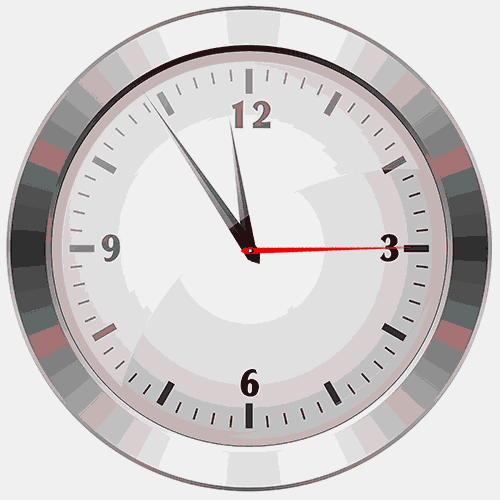 সময়
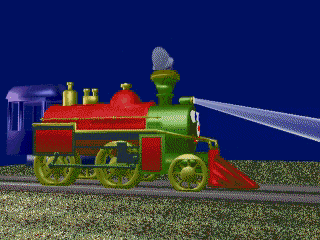 গতি
সময় ও গতি বিষয়ক
সমস্যাঃ একটি ট্রেনের গতিবেগ ঘণ্টায় ৭৫ কিঃমিঃ । ট্রেনটির দৈর্ঘ্য ১৮০ মিঃ হলে , ৩২০ মিঃ দীর্ঘ একটি সেতু অতিক্রম করতে ট্রেনটির কত সময় লাগবে ?
শিখনফল
এইপাঠ শেষে শিক্ষার্থীরা-

1।   সময় ও দূরত্বের একক কী তা বলতে পারবে। 
২।   গতিবেগ কী তা বলতে পারবে।
৩। গতি ও সময় বিষয়ক গাণিতিক সমস্যার সমাধান করতে পারবে।
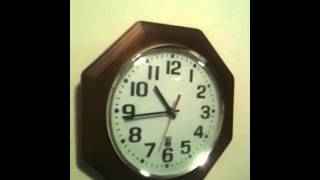 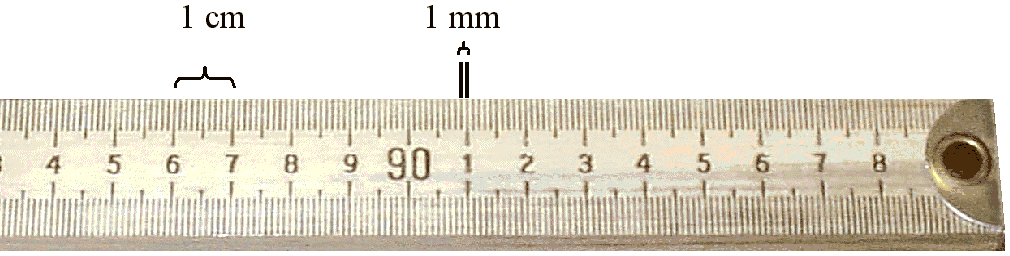 ১ ঘণ্টা = ৬০ মিনিট
১মিনিট = ৬০ সেকেন্ড
১ ঘণ্টা  = ৬০×৬০ সেকেন্ড.
১ কিলোমিটার = ১০০০ মিটার
৭৫     ,,         = ৭৫০০০ ,,
সময়
দূরত্ব
৭৫ কিলোমিটার
১ ঘণ্টা
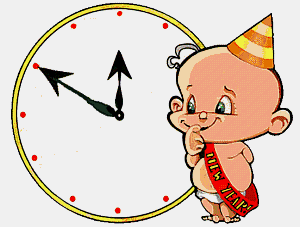 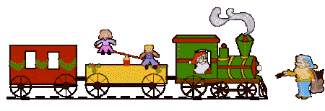 বস্তু একক সময়ে যে দূরত্ব অতিক্রম করে তাকে গতিবেগ বলে।
গতিবেগ = অতিক্রান্ত দূরত্ব ÷ সময়
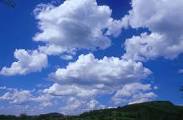 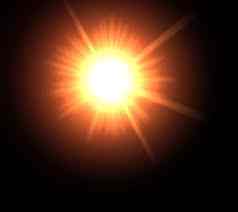 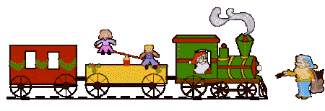 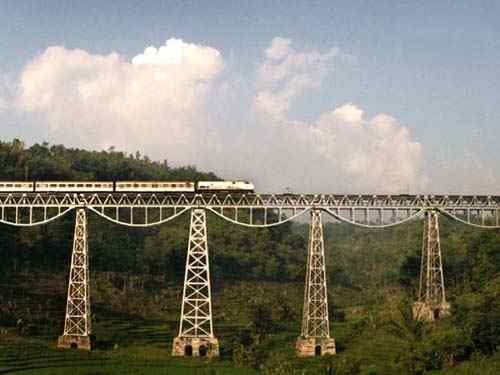 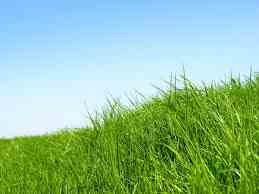 সেতুর দৈর্ঘ্য
ট্রেনের দৈর্ঘ্য
ট্রেনটির মোট অতিক্রান্ত দূরত্ব
সুতরাং ট্রেনটি সেতু অতিক্রম করতে মোট দূরত্ব অতিক্রম করবে, 	     = ট্রেনের দৈর্ঘ্য  	+     সেতুর দৈর্ঘ্য
	     =  ১৮০ মিটার    +     ৩২০ মিটার
        	     = ৫০০ মিটার
দূরত্ব
সময়
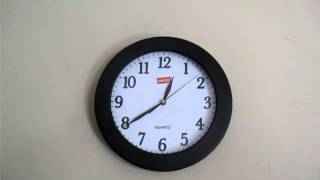 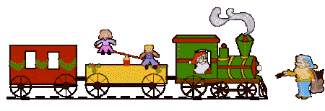 যায়
৭৫০০০মিটার
৩৬০০ সেকেন্ডে
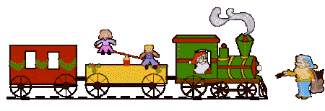 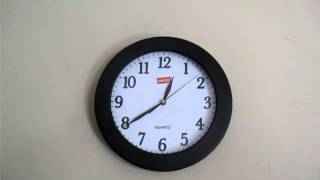 ১মিটার
যায়
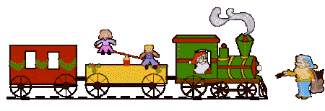 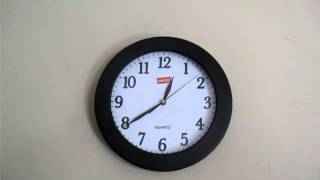 ৫০০মিটার
যায়
দলীয় কাজ
২৩০ মিটার দীর্ঘ একটি ট্রেনের গতিবেগ ঘণ্টায় ৩০ কিলোমিটার। ট্রেনটি ৩২০ মিটার দীর্ঘ একটি প্লাটফরম অতিক্রম করতে ট্রেনটির কত সময় লাগবে?
মূল্যায়ন
বাড়ির কাজ
১। 120 wgUvi `xN© GKwU †Uªb 330 wgUvi `xN© GKwU †mZz অতিক্রম Ki‡e| †UªbwUi MwZ‡eM NÈvq 30 wK.wg. n‡j, †mZzwU অতিক্রম Ki‡Z †UªbwUi KZ mgq jvM‡e?
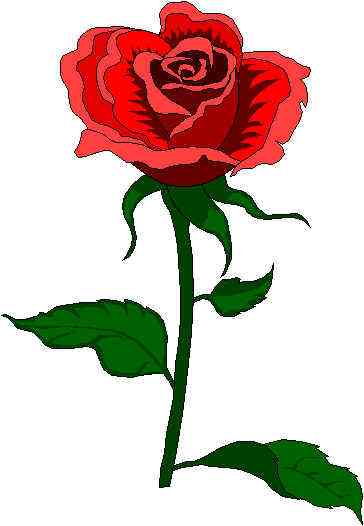 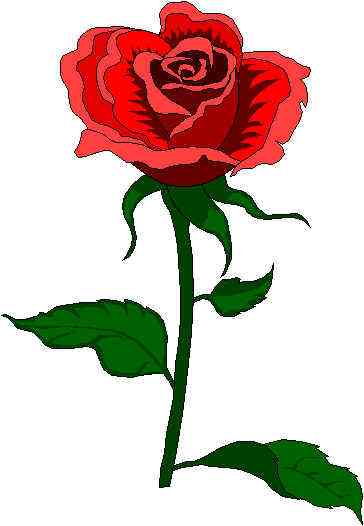 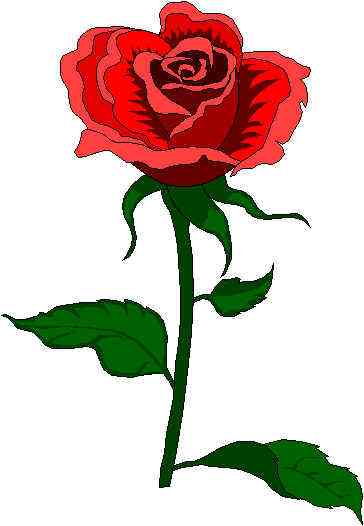 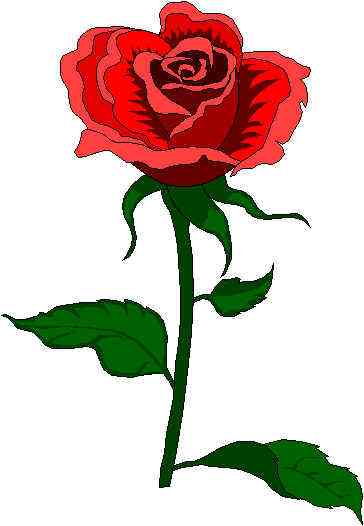 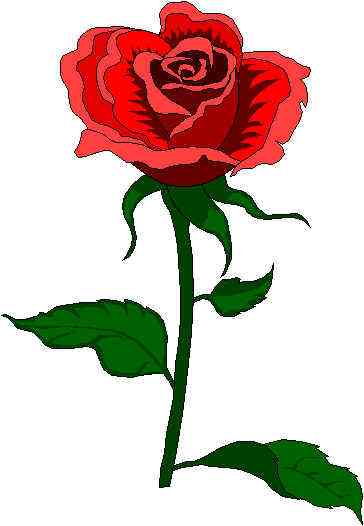 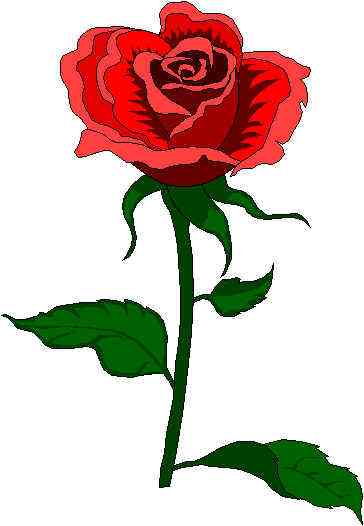 ধন্যবাদ
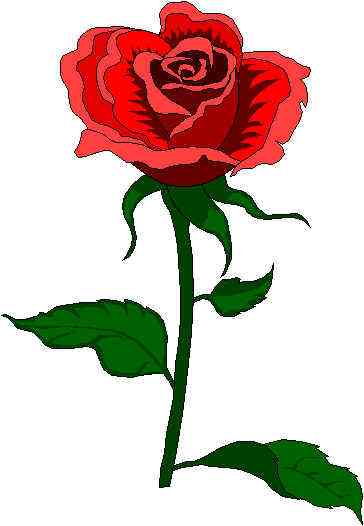 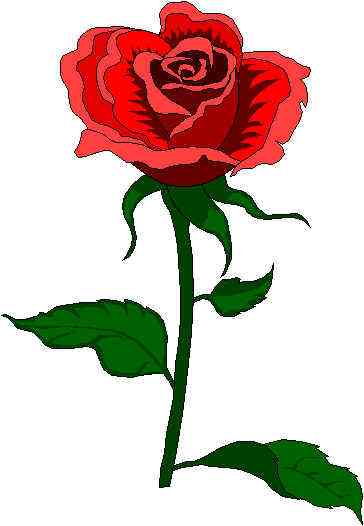 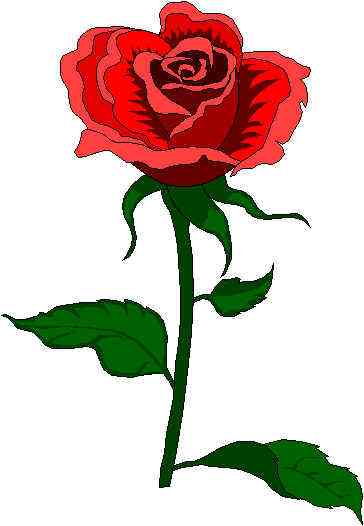 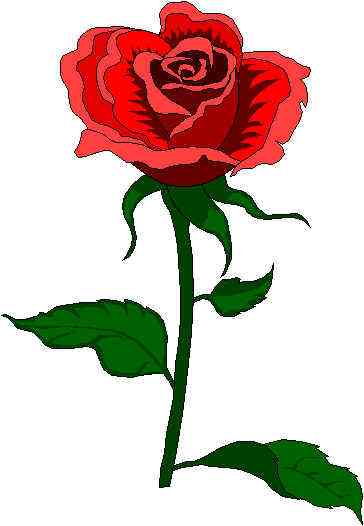 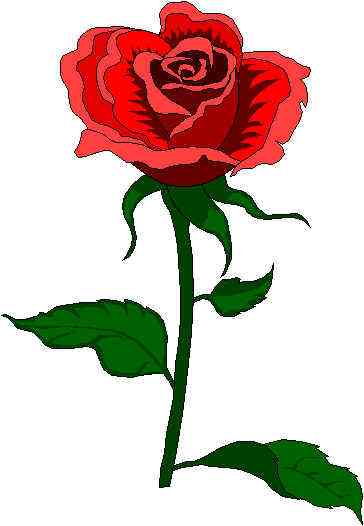 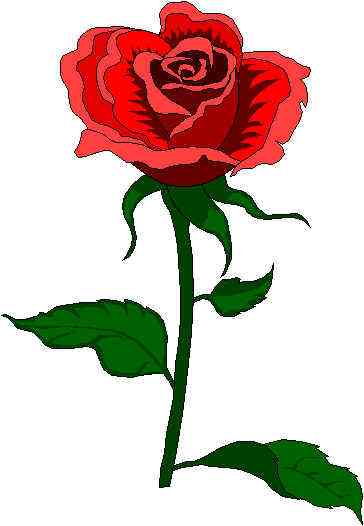